Machine Learning for the Efficient Control 
of a Multi-Wheeled Mobile Robot
Anton Kabysh 
BrSTU-Robotics laboratory
Brest State Technical university
1/41
Goals of research
Efficient control system for a multi-wheeled production robot
System must easy adapt for wheels reconfiguration
Robust and accurate control
High mobility of the robot movement
2/41
Efficient robot control
Accurate and robust control
Path planning optimization
Power consumption optimization.
3/41
Problem
A robot may have many wheels
4/41
Problem
Many many wheels…..
5/41
Problem
A robot may have many wheels
Platform needs high manoeuvrability
6/41
Problems
A robot may have many wheels
Platform needs high manoeuvrability
Each wheel controls independently
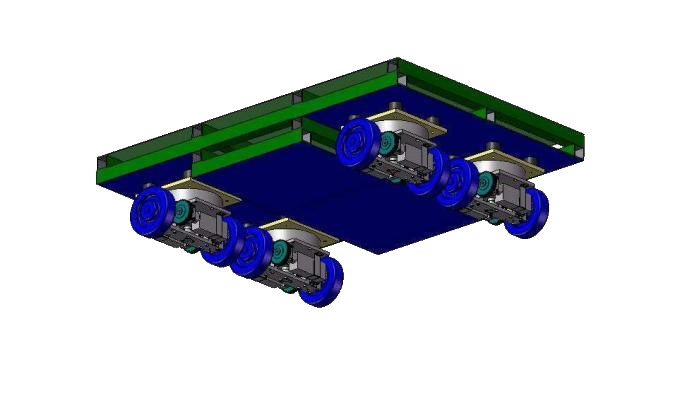 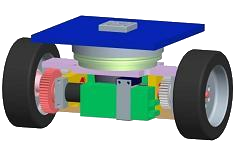 7/41
Proposed approach
Multi-agent reinforcement learning
8/41
Proposed approach
Multi-agent reinforcement learning
Improved multi-agent learning
9/41
Proposed approach
Multi-agent reinforcement learning
Improved multi-agent learning
Platform decomposition approach
10/41
Proposed approach
Multi-agent reinforcement learning
Improved multi-agent learning
Platform decomposition approach
Control optimization by reward function
11/41
Proposed approach
Multi-agent reinforcement learning
Improved multi-agent learning
Platform decomposition approach
Control optimization by reward function
Generalization of agents for improving mobility
12/41
Scientific novelty
Multi-agent Reinforcement learning framework
new agents study approach
13/41
Scientific novelty
Multi-agent Reinforcement learning framework
new agents study approach

Q-learning study for the efficient mobile robot control
predefined options for the optimal control parameters
14/41
State of the art 
Robot efficient control techniques
The power consumption problem is solved by motor power control optimization 

	J. C. Andreas. Energy-Efficient Electric Motors.
	P. Bertoldi, A. de Almeida, H. Falkner. Energy Efficiency Improvements in Electric Motors and Drives.
15/41
State of the art 
Robot efficient control techniques
2. Robot efficient control by planning system
16/41
State of the art 
Robot efficient control techniques
2. Robot efficient control by planning system
Shortest path
17/41
State of the art 
Robot efficient control techniques
2. Robot efficient control by planning system

D. J. Balkcom and M. T. Mason. Extremal Trajectories for
Bounded Velocity Differential Drive Robots.
Yongguo Mei, Yung-Hsiang Lu, Y. Charlie Hu, C.S. George Lee. Energy-Efficient Motion Planning for Mobile Robots.
N. Ceccarelli, M. Di Marco, A. Garulli, A. Giannitrapani. Collective circular motion of multi-vehicle systems.
18/41
State of the art 
Robot efficient control techniques
2. Robot efficient control by planning system
Can not be done!
Can not be done!
19/41
State of the art 
Robot efficient control techniques
2. Robot efficient control by planning system
But, the previously developed control system can drive only with a few rotation centers
Car-like turning		Symmetric turning
20/41
State of the art 
Robot efficient control techniques
2. Robot efficient control by planning system
But, the previously developed control system can drive only with a few rotation centers

R. Stetter, P. Ziemniak and A. Pachinski. Development,
Realization and Control of a Mobile Robot.
21/41
State of the art 
RL for multi-agent system
Problems of multi-agent learning
Curse of dimension
Minor research results in study of MAS
Minor implementations for multi-wheeled robots

M. Wiering, M. van Otterlo (eds.)
Reinforcement Learning: State-of-the-Art

Richard S. Sutton, Andrew G. Barto. 
Reinforcement Learning
22/41
Production mobile robot platform
23/41
Production mobile robot platform
24/41
Production mobile robot platform
25/41
The robot driving module
two wheels powered by two motors
free rotation about the z axis
26/41
The platform decomposition
to
Robot platform
Independent modules
27/41
Beacon
Beacon is the center of robot rotation.

Beacon was used as object that know his coordinates.

Beacon may located at any physical 2D point.
28/41
#1 Turning task
Agent needs to turn on right angle to the beacon
Agent study to minimize angle error
beacon
29/41
#2 Platform driving task
We can choose any position of the beacon.
Before start – agents must be turned in right direction (task #1).
Agents study to drive together around thebeacon and to savedistances betweenthem.
beacon
30/41
#2 Driving task and the virtual leader
Virtual agent for the cooperation
Study movements of other agents by RL
31/41
Reinforcement learning framework
32/41
Improved multi-agent learning
33/41
Reward function for turning task
34/41
Reward function for driving task
ωopt and vopt is chosen from predefined bounds to show the applicability of optimal speed
35/41
w- action
Studied QTable for
Turning task
w+ action
stop action
36/41
Simulation. External parameters
37/41
Video of the results
38/41
Study results
39/41
Acknowledgments
Grant F11LIT-003 from Belarus Republican Foundation for Fundamental Research
GPNI "Science and Space" on "Neuro-intellectual information processing technology for the construction of self-organizing systems» № 20111083 in 2011-2013.
40/41
Conclusions
The advantages of the method:
Decomposition means that the instead of trying to
build global Q-function we build a set of local Q-
functions.
Adaptability – the platform will adapt its behavior
for dynamically assigned beacon and will auto
reconfigure moving trajectory.
Scalability and generalization – the same learning
technique is used for every agent
The last
Thank you for your attention! Questions?
Anton Kabysh 
BrSTU-Robotics laboratory
Brest State Technical university